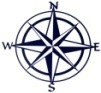 СХЕМА ГРАНИЦ РЫБОВОДНОГО УЧАСТКА
Описание границ              рыбоводного участка
длина (м),
ширина (м),
площадь (га)
Наименование рыбоводного
участка
Муниципальное 
образование, 
вид рыболовства
Географические координаты точек
(с использованием системы         координат WGS84)
№
точ    Е (долгота),   N (широта) 
ки
1.   68°2′26″         55°4′42″
2.   68°2′8″           55°4′34″
3.   67°43′7″         55°8′34″
Петуховский район
Рынковский сельский совет
Площадь – 40  га
оз. Без названия (в 1,38 км северо-восточнее оз. Рямок)
Товарное рыбоводство
оз. Без названия (в 1,38 км северо-восточнее оз. Рямок)
от т. 1 до т. 2 по береговой линии;
  от т. 2 до т. 3 по береговой линии;
от т. 3 до т. 1 по береговой линии
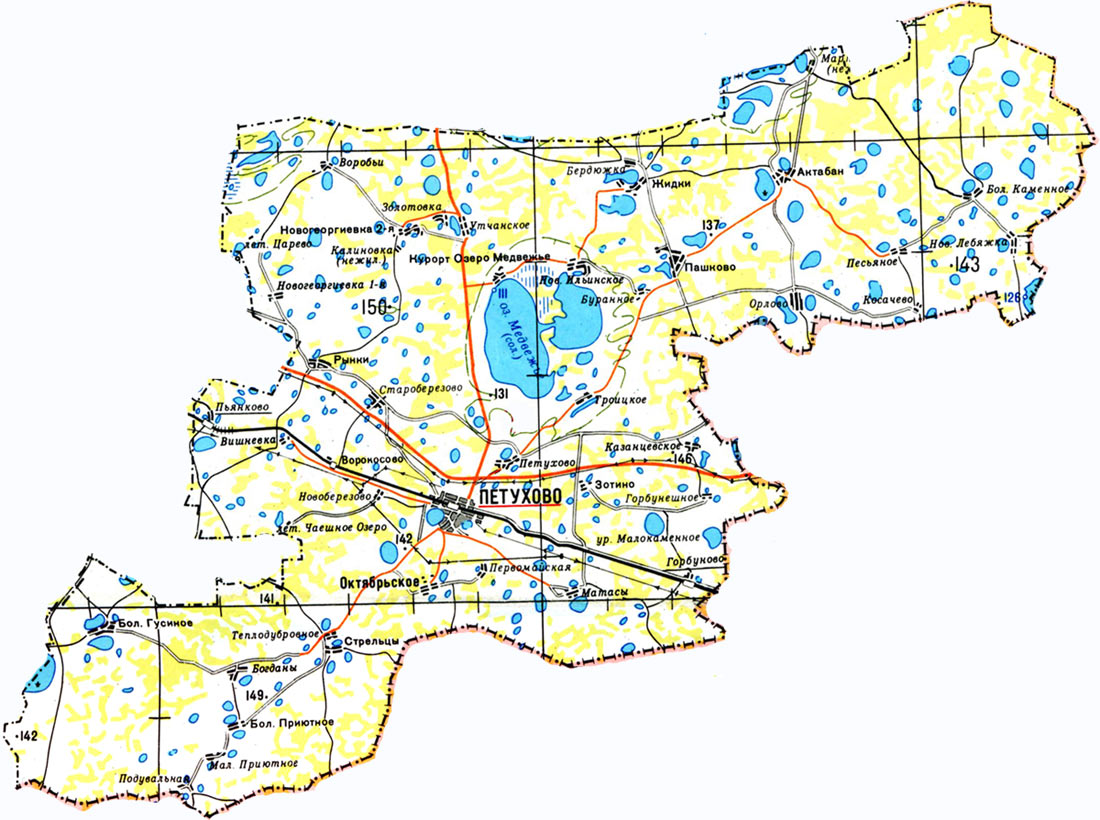 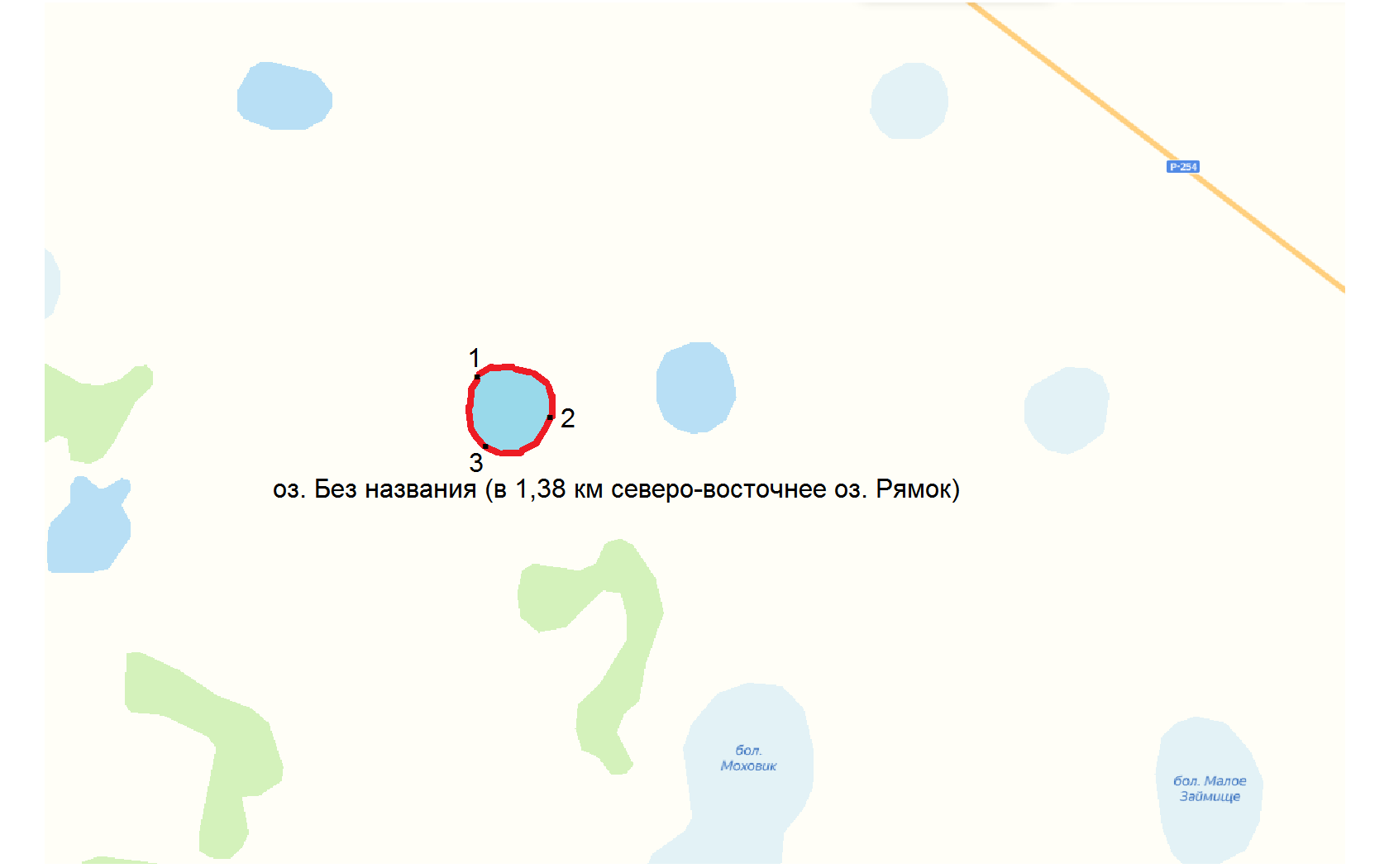 -  Граница рыбоводного      
     участка
Условные обозначения: